AWS Cloud
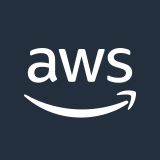 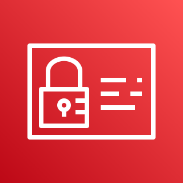 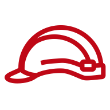 Role
AWS Identity and Access Management (IAM)
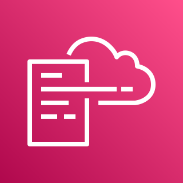 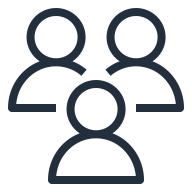 Users
AWS CloudFormation
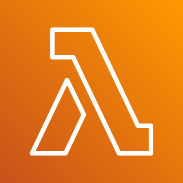 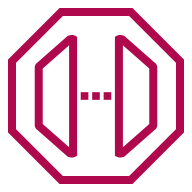 Selling partner API endpoints
AWS Lambda
AWS Cloud
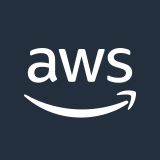 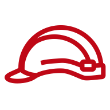 Role
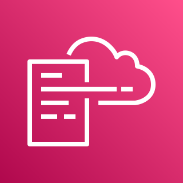 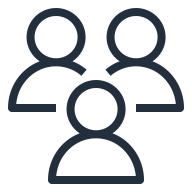 Users
AWS CloudFormation
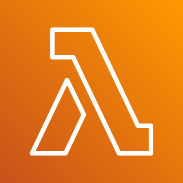 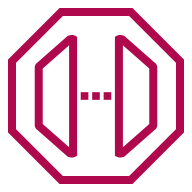 Selling partner API endpoints
AWS Lambda
AWS Cloud
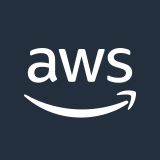 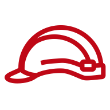 Role
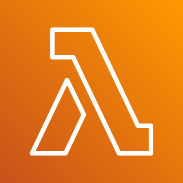 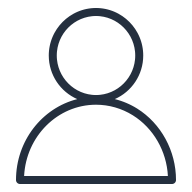 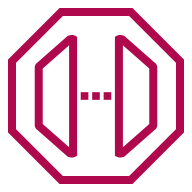 Selling Partner API endpoints
AWS Lambda
User